CS 595G
Announcements
Early departure
Me
Colin Unger (@lockshaw)
Fourth-year undergrad
Member of Shellphish and the UCSB Seclab
Shellphish
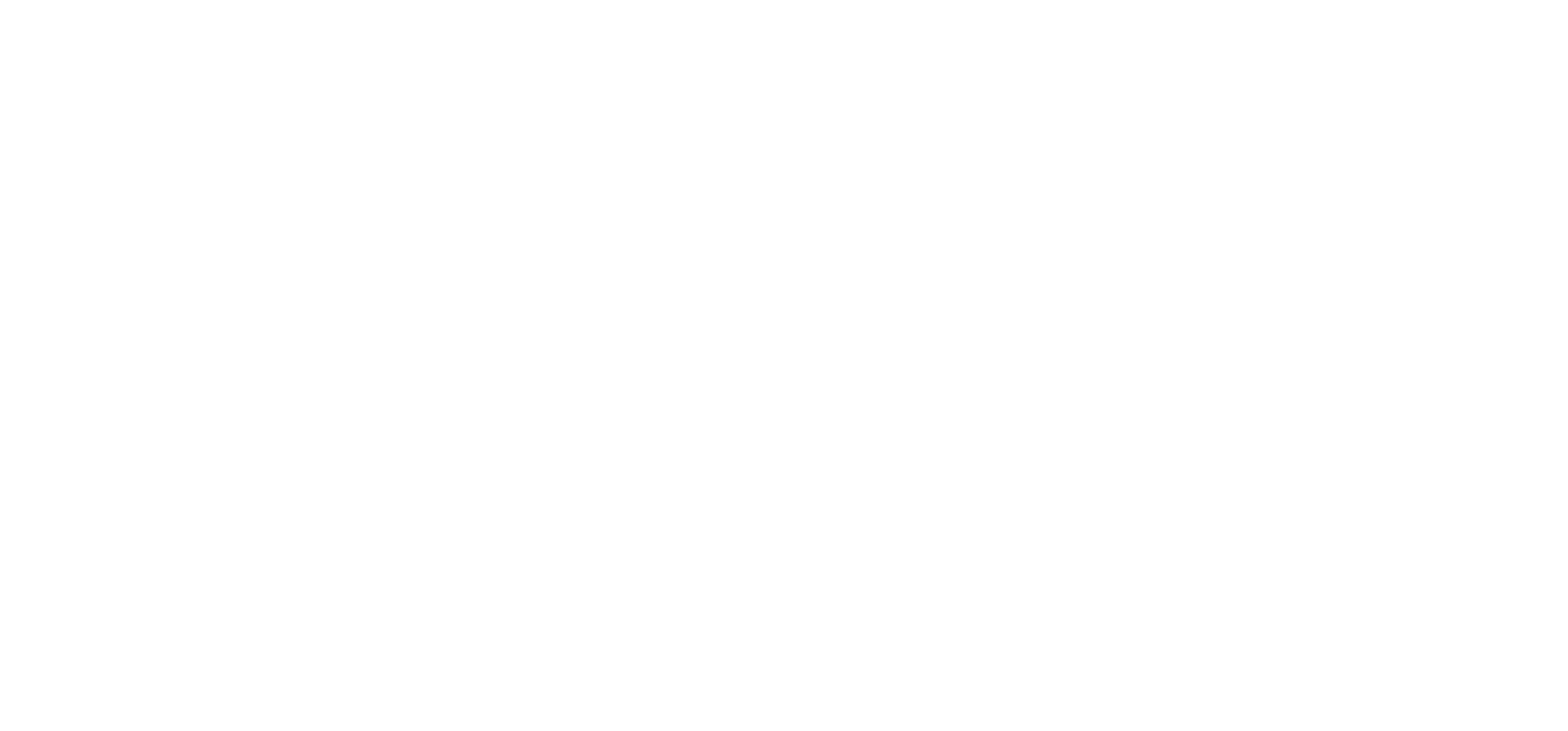 Started by Giovanni Vigna in 
Oldest (and coolest) CTF Team
Hackers from across the world, based at UCSB and ASU
Top 10(ish) in the world
This Class
Topics in Binary Analysis
Reverse Engineering
Tooling
Loader
Disassembler
Symbolic Execution 
Decompiler
Program Analysis
Challenge Structure (CTF-style)
Groups (of 3)
How to Enroll
Undergrad
Grad Course Petition Form!
Instructor Signature
Department Chair Signature
Dean Signature
Registrar’s Office
Requirements
Grad
ADD DEADLINE: January 27, 2020 
(January 10, 2020)
Ghidra Walkthrough
Resources
Class website: cs595g.lockshaw.io
Me: @lockshaw
Shellphish Slack Signup
Decomperson (Kevin!)